HOURLY WEEKLY CALENDAR
Week of :
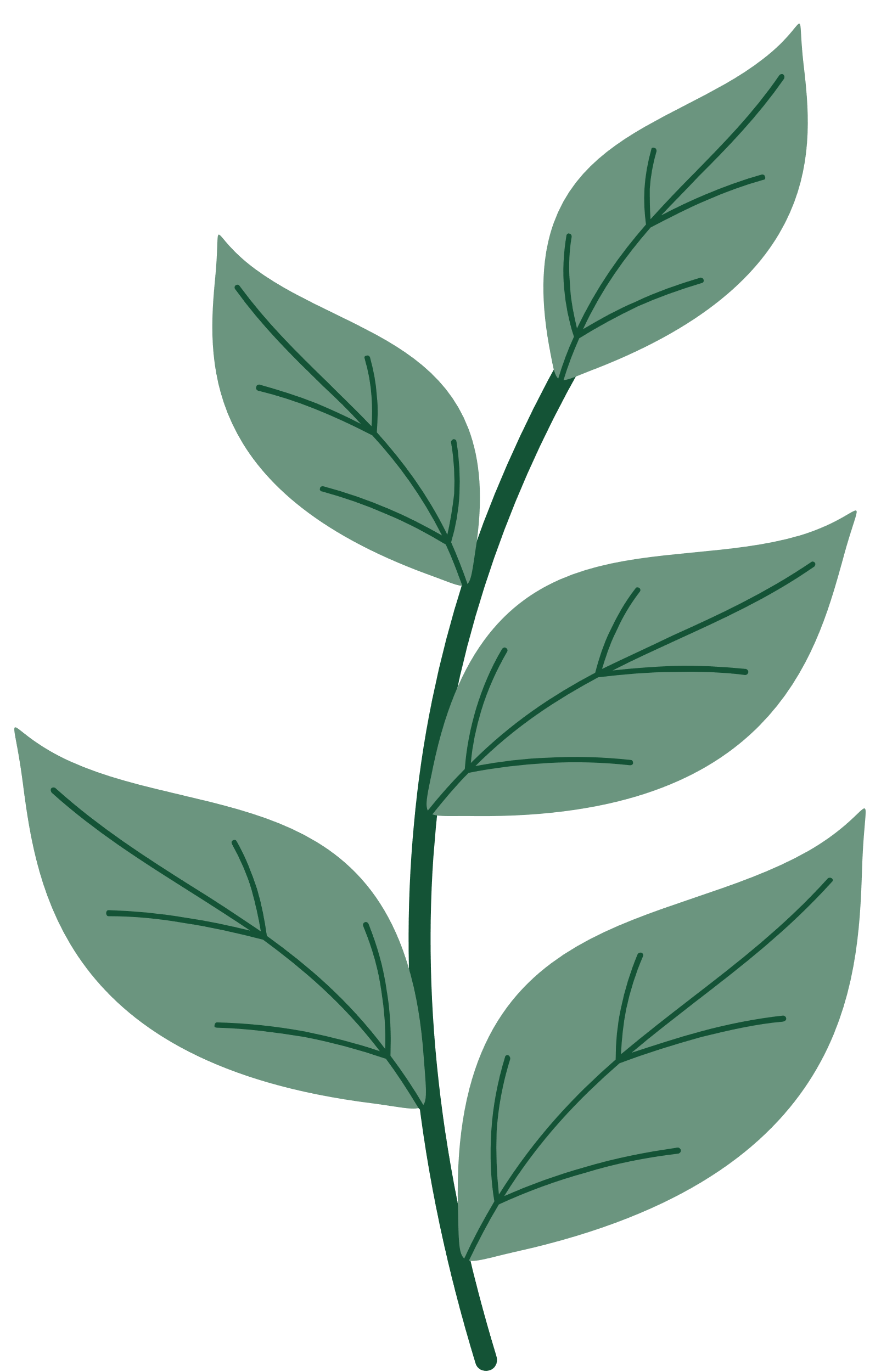 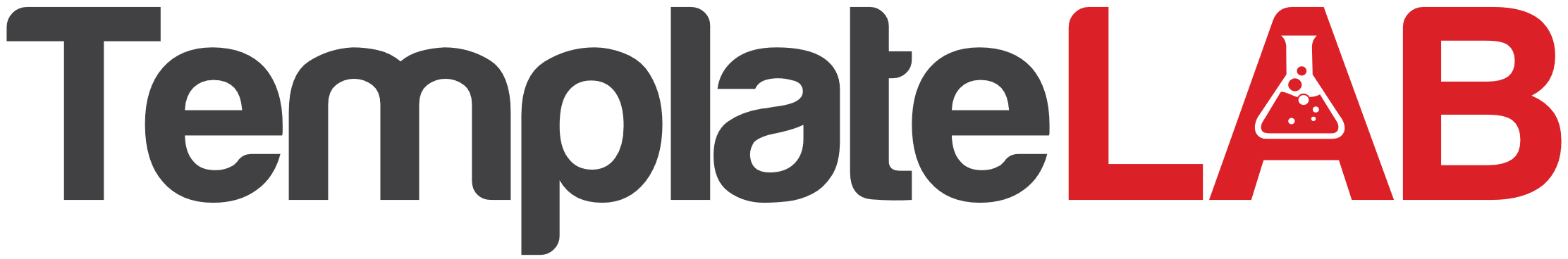